LRALC 2024 AGM & CONFERENCE
Have you visited the marketplace yet?
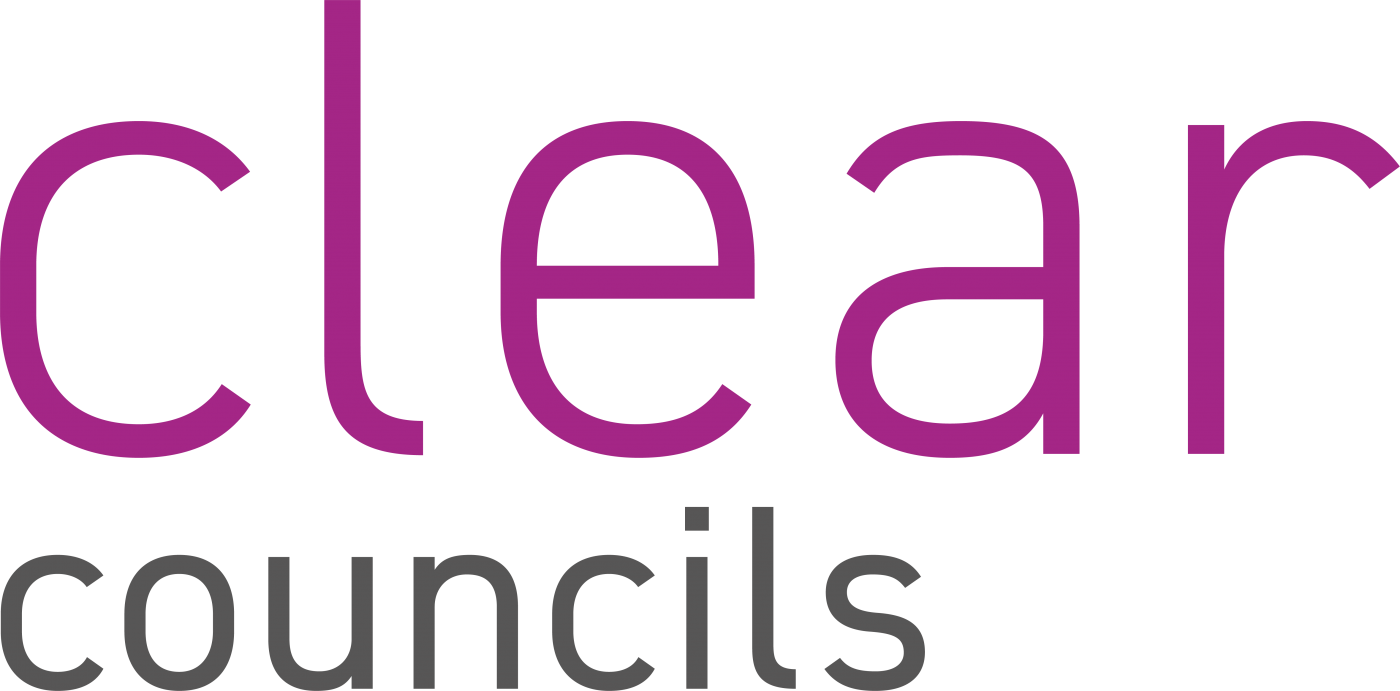 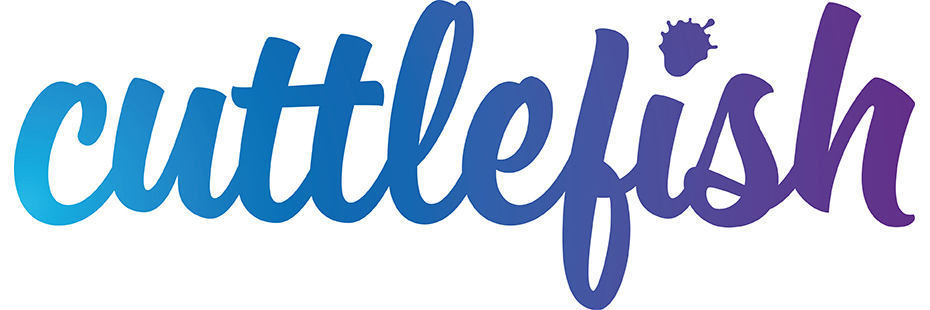 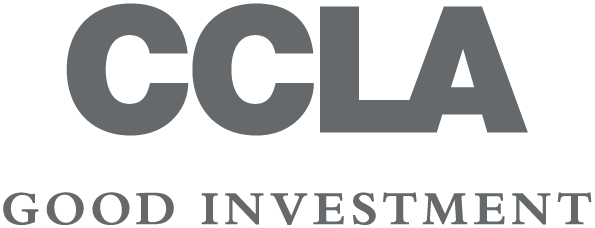 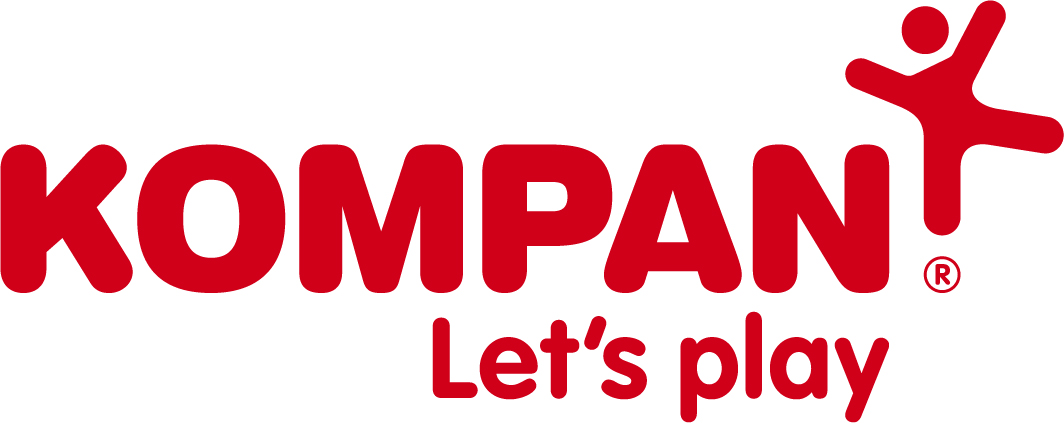 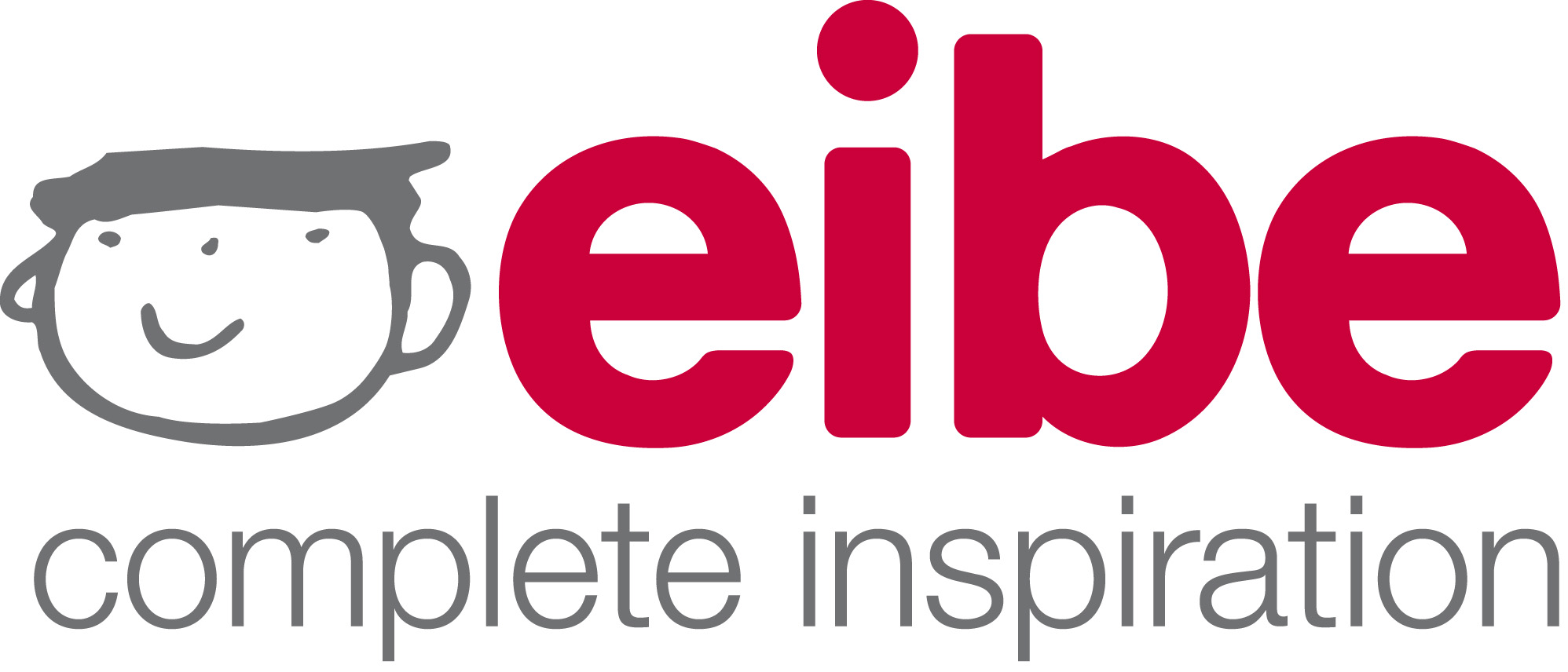 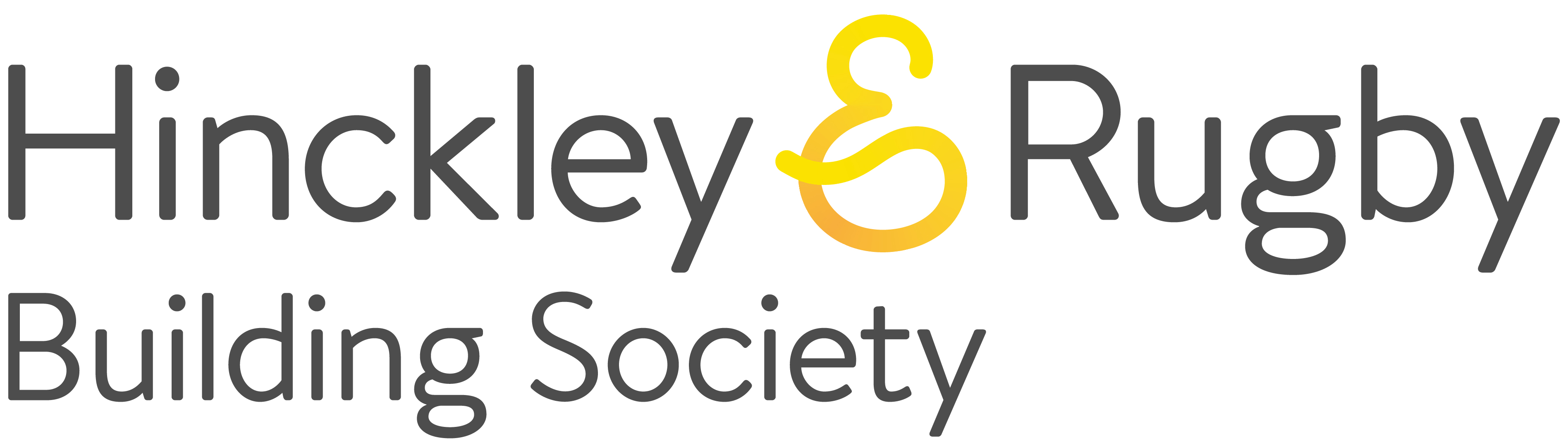 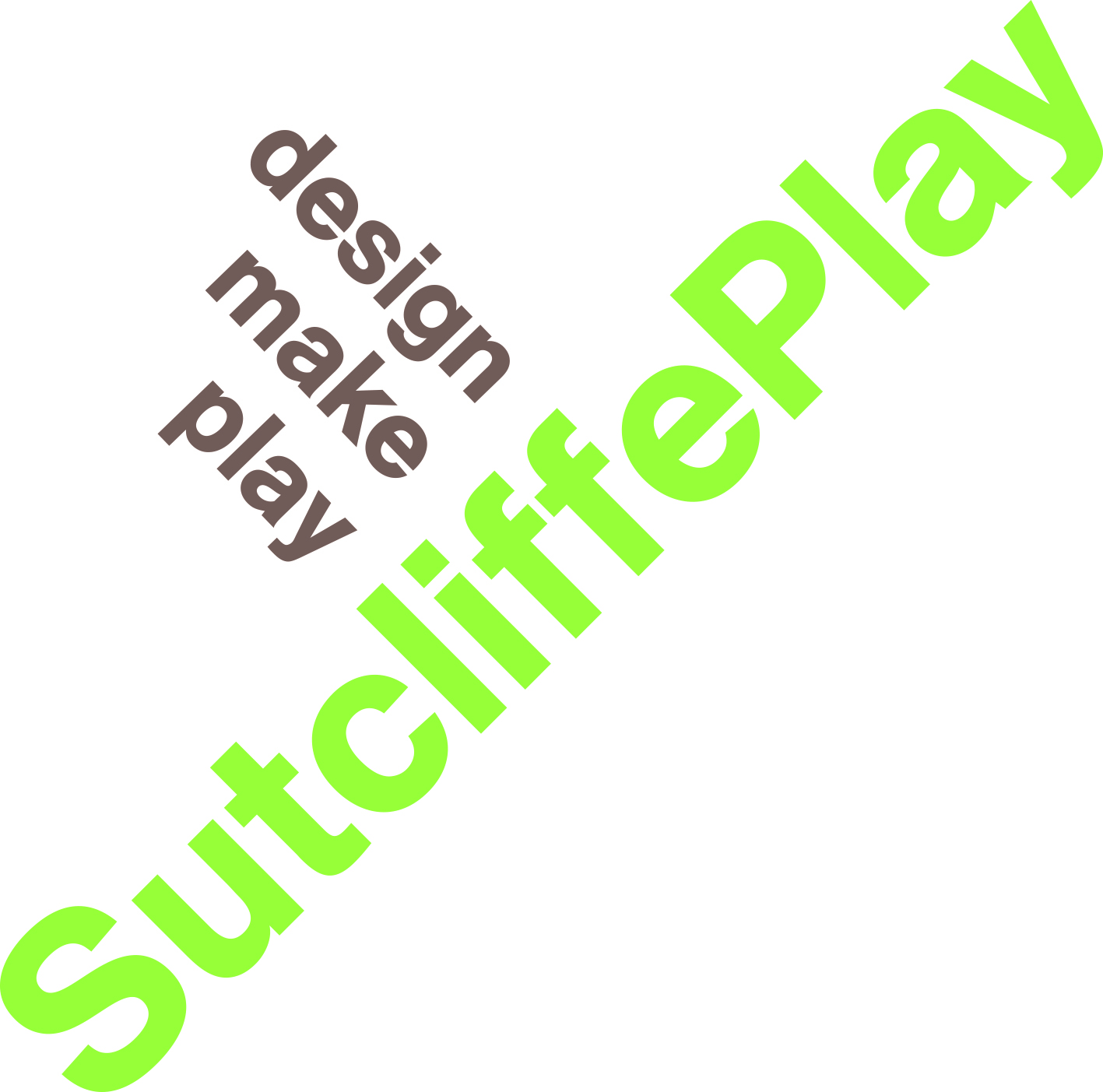 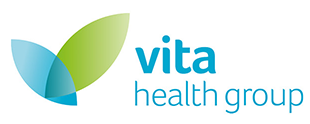 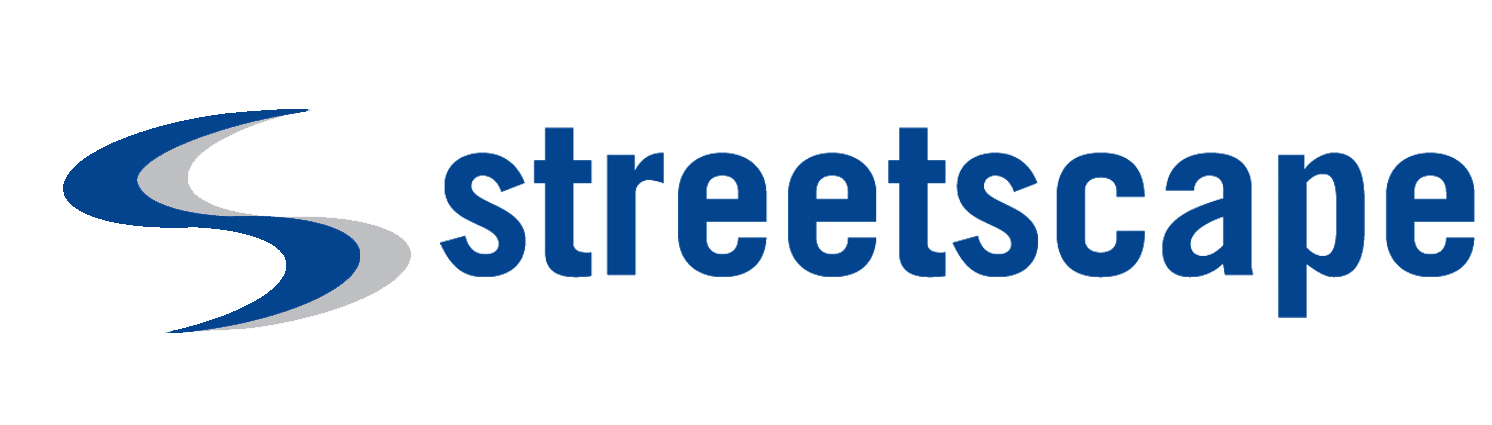 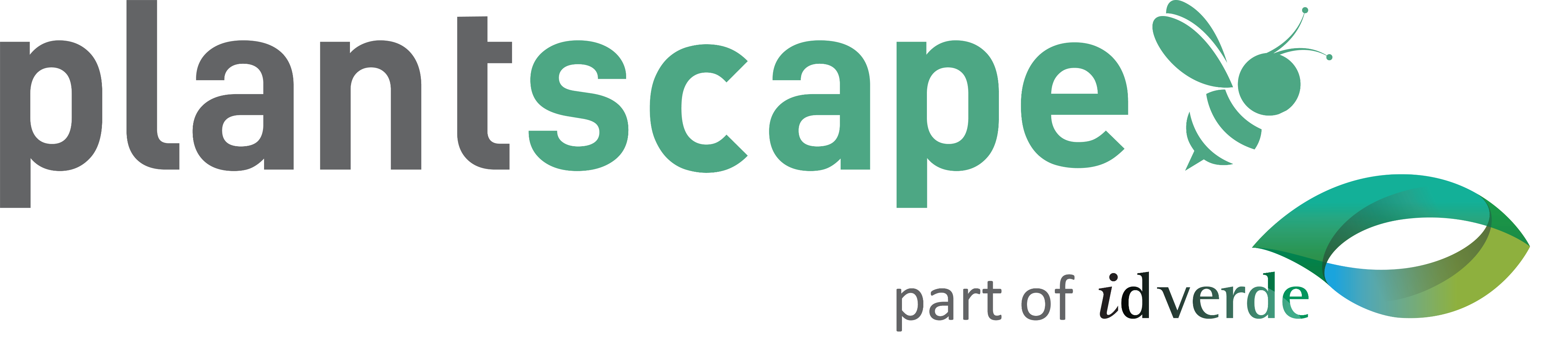 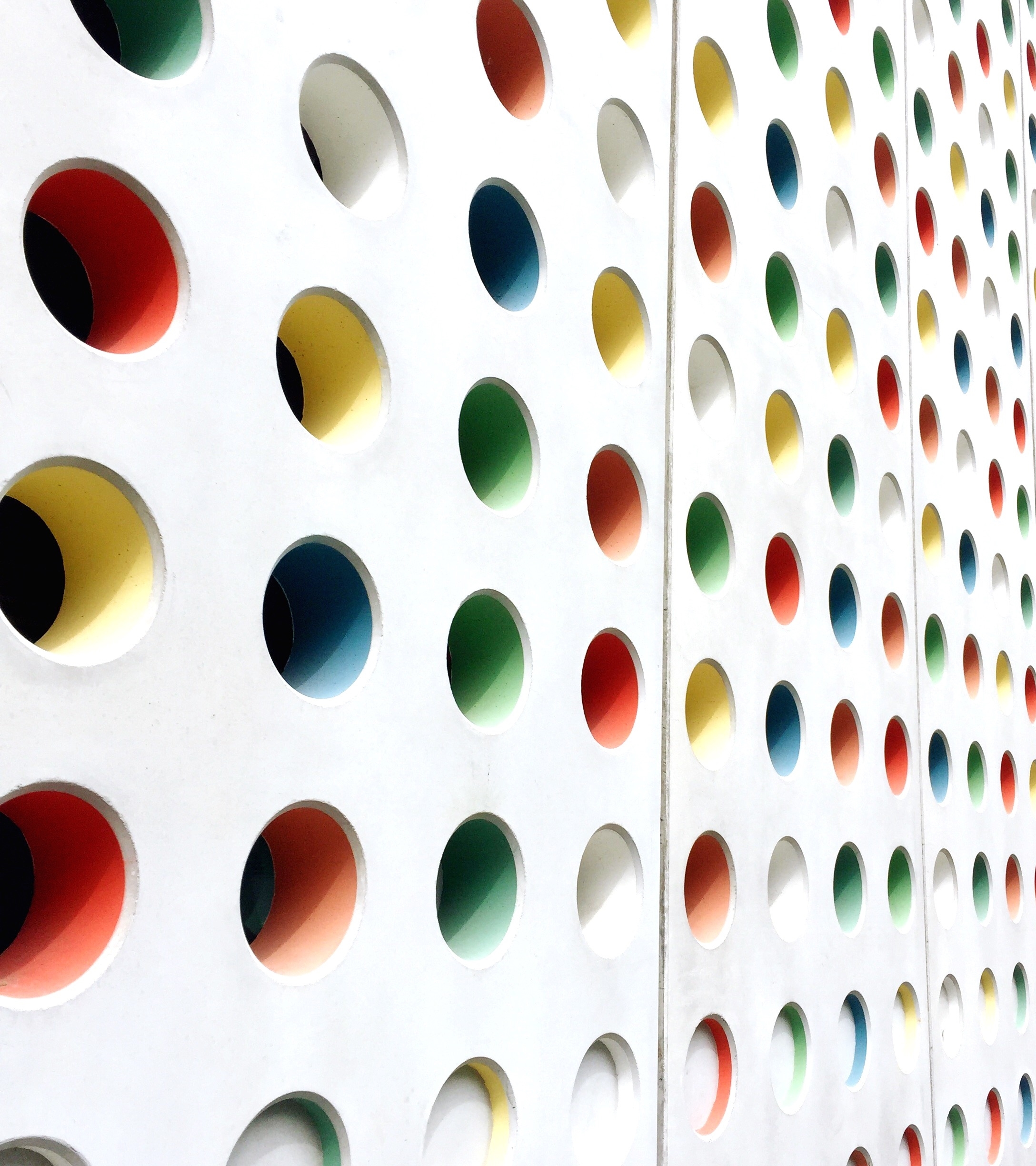 LRALC Conference & AGM 5th October 2024
Vice Chairman & AGM Chair
Geoff Hulland
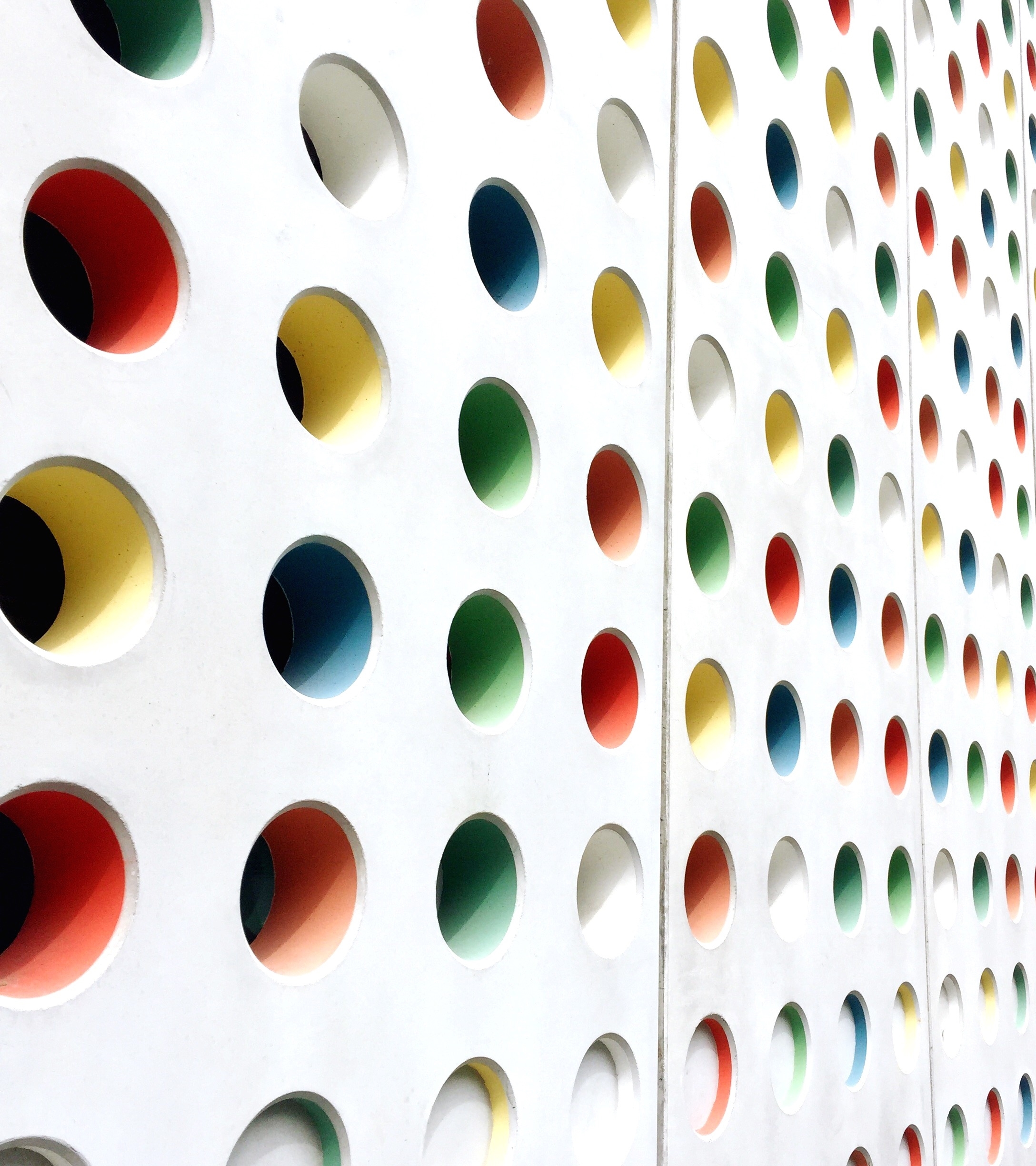 LRALC Conference & AGM 5th October 2024
Jake Atkinson	John Kilcoyne
Chief Executive 	Deputy Chief Executive
Sector support in 2024
What is LRALC’s job?
To be experts in all matters parish/town council related
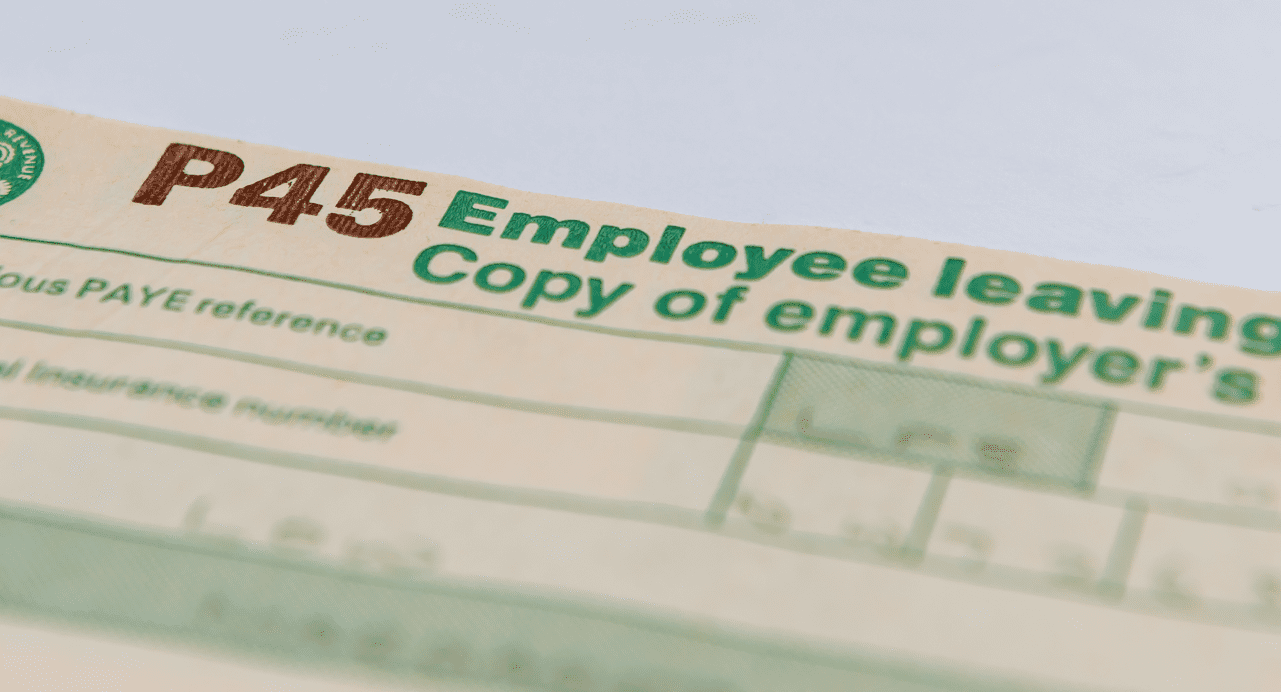 Sector update, including future LRALC priorities & new services being considered by your Association
Member satisfaction survey and priority setting
Current national & local activity lobbying the new government, and newly (re)elected MPs.
The Civility and Respect project and online resources.
The brand new NALC website.
Operational liaison with your local borough/district/county councils, and other partners/stakeholders. 
Getting maximum benefit from your LRALC & NALC membership – don’t’ suffer in silence.
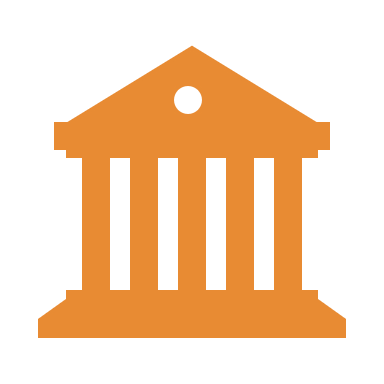 Parish Liaison Meetings
Q&A – Your opportunity to discuss and/or raise issues of importance with LRALC officers and directors.
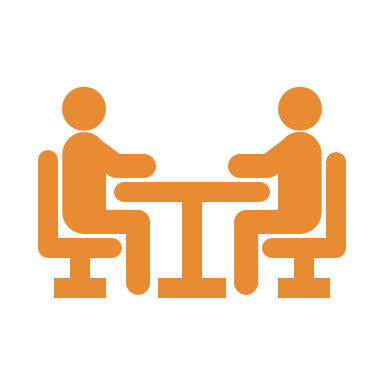 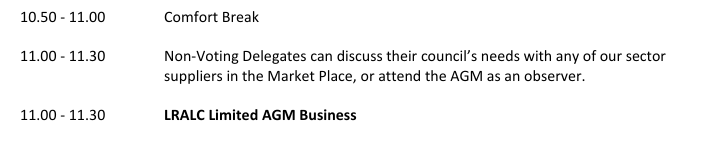 LRALC 2024 AGM & CONFERENCE
Have you visited the marketplace yet?
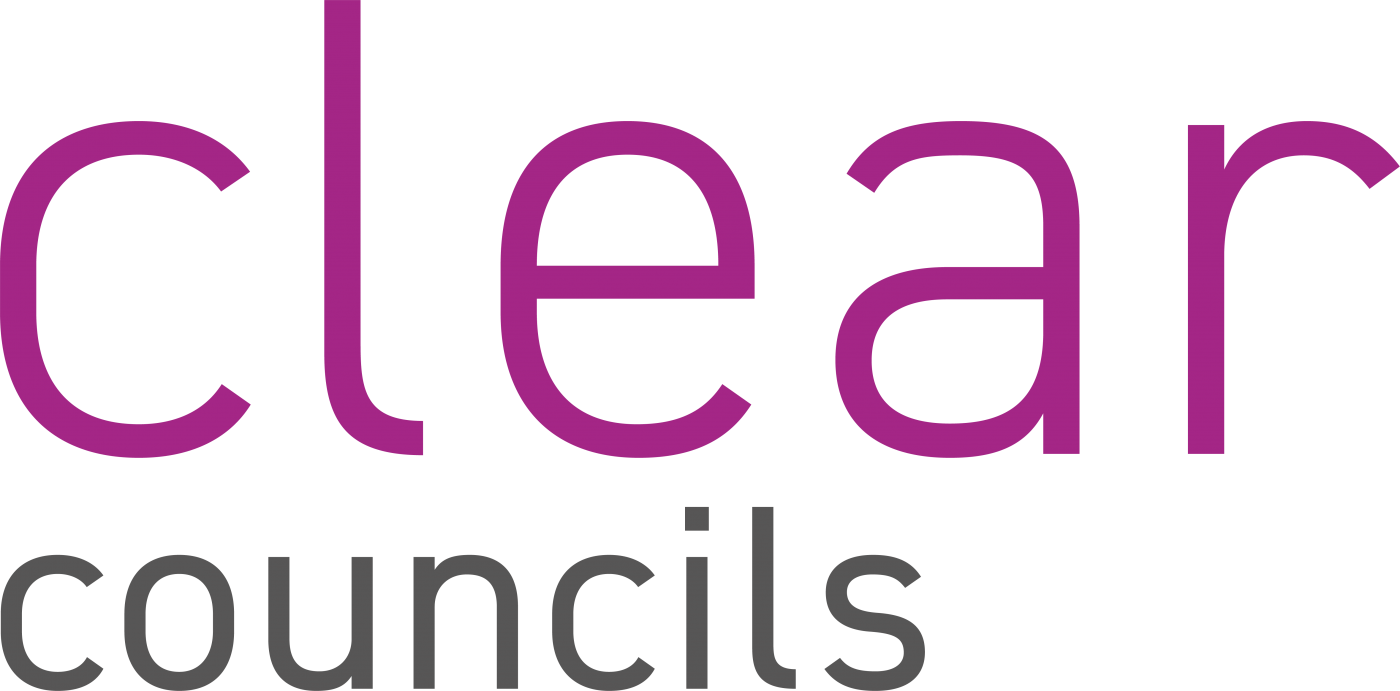 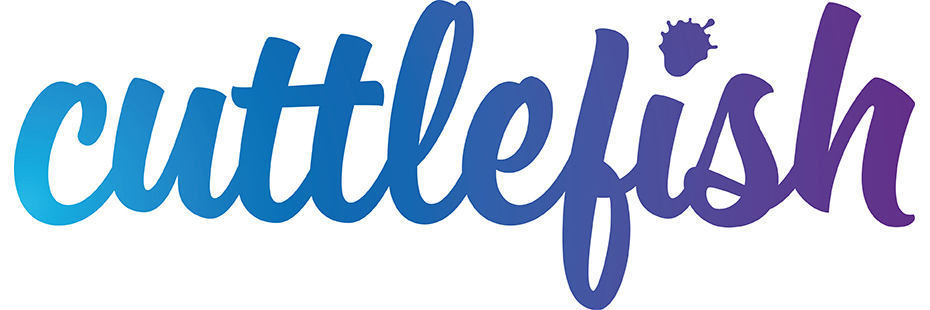 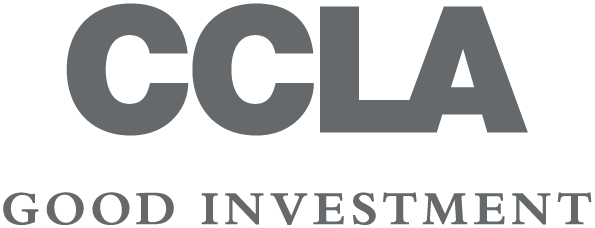 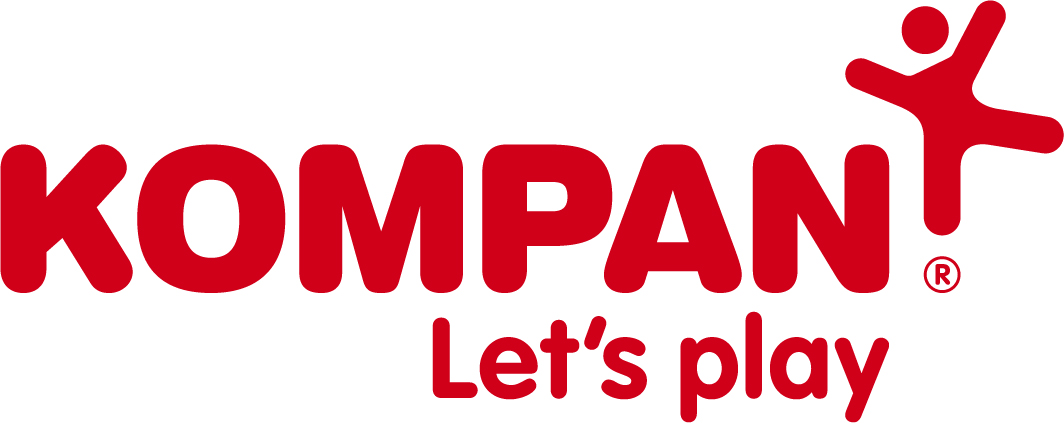 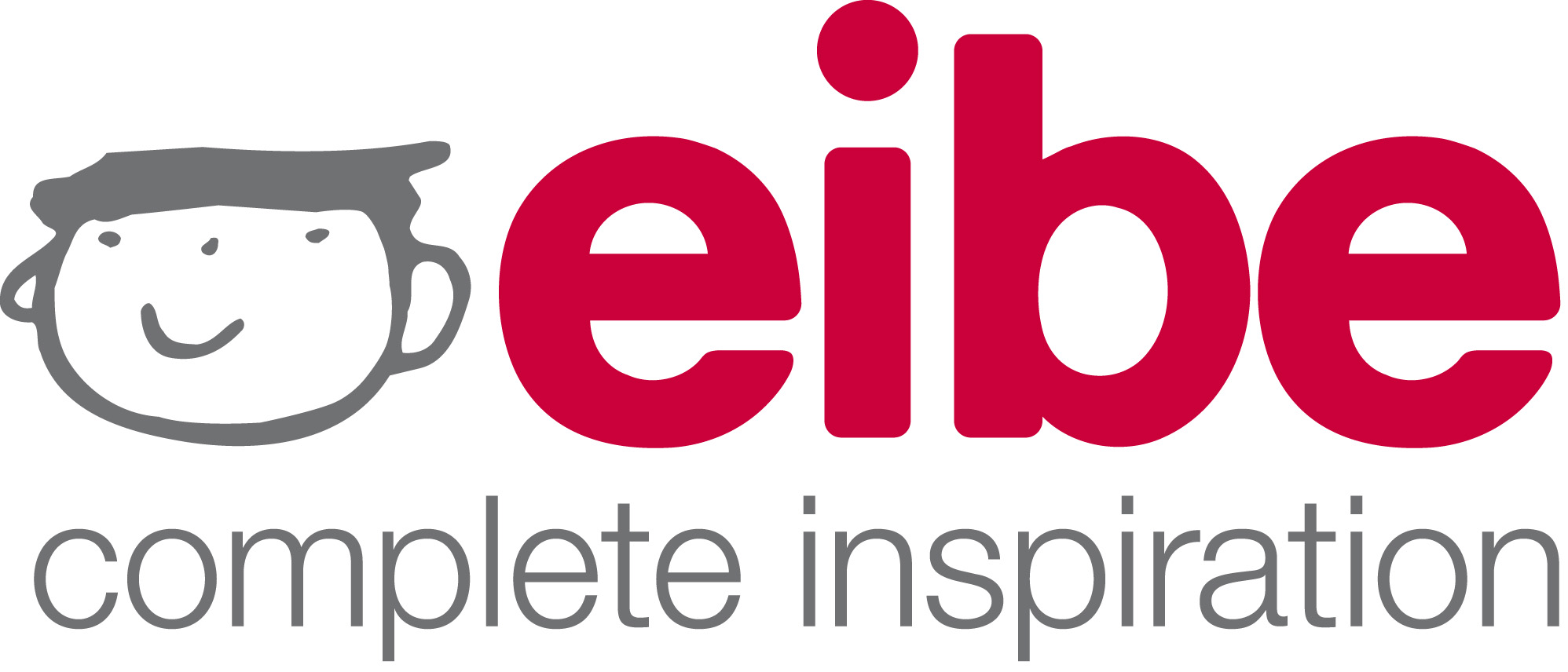 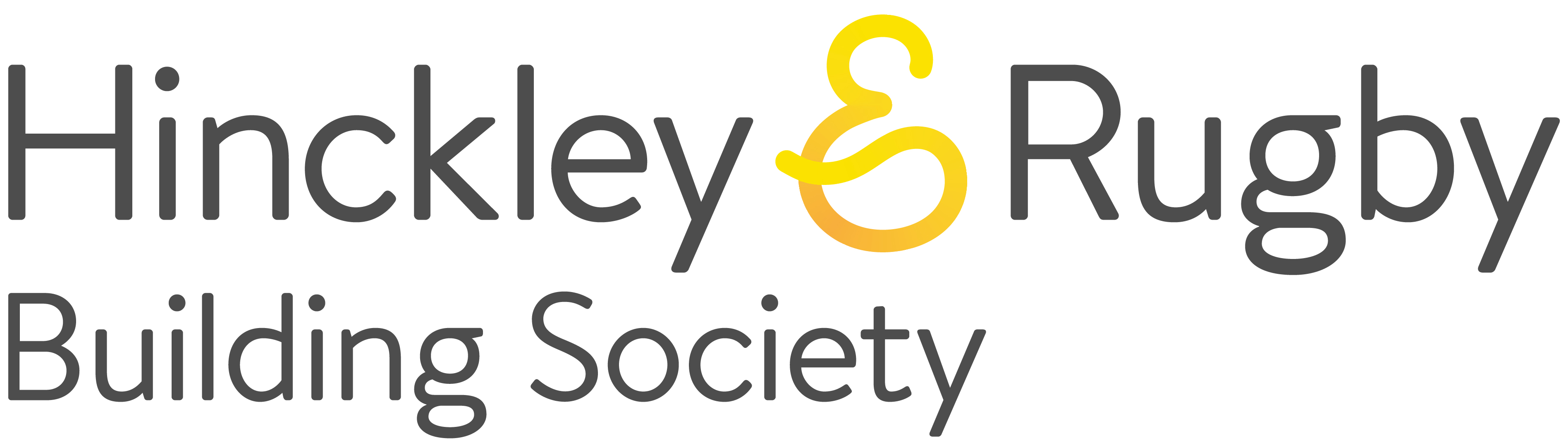 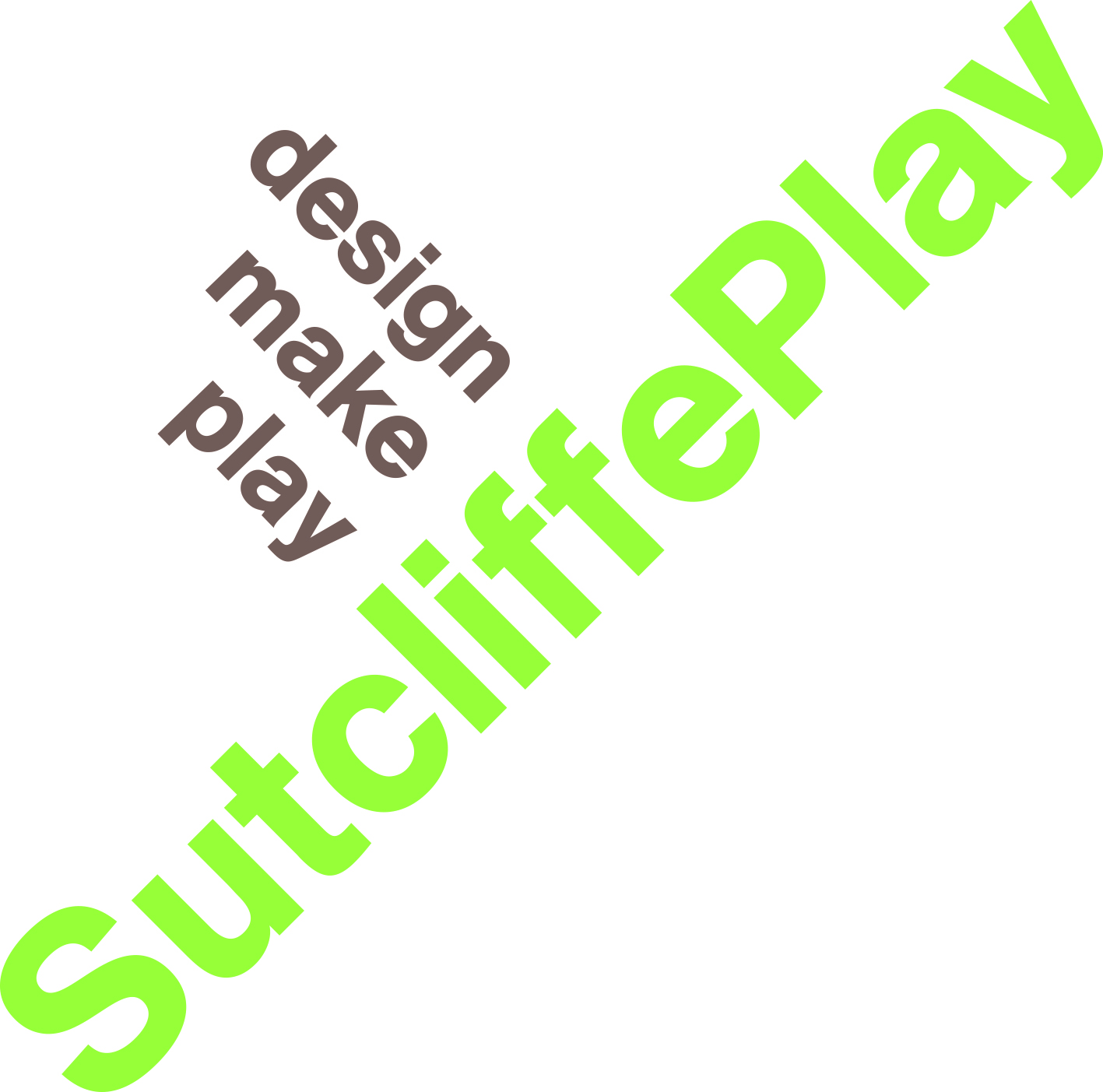 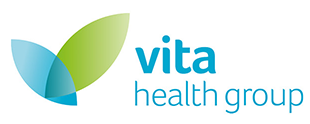 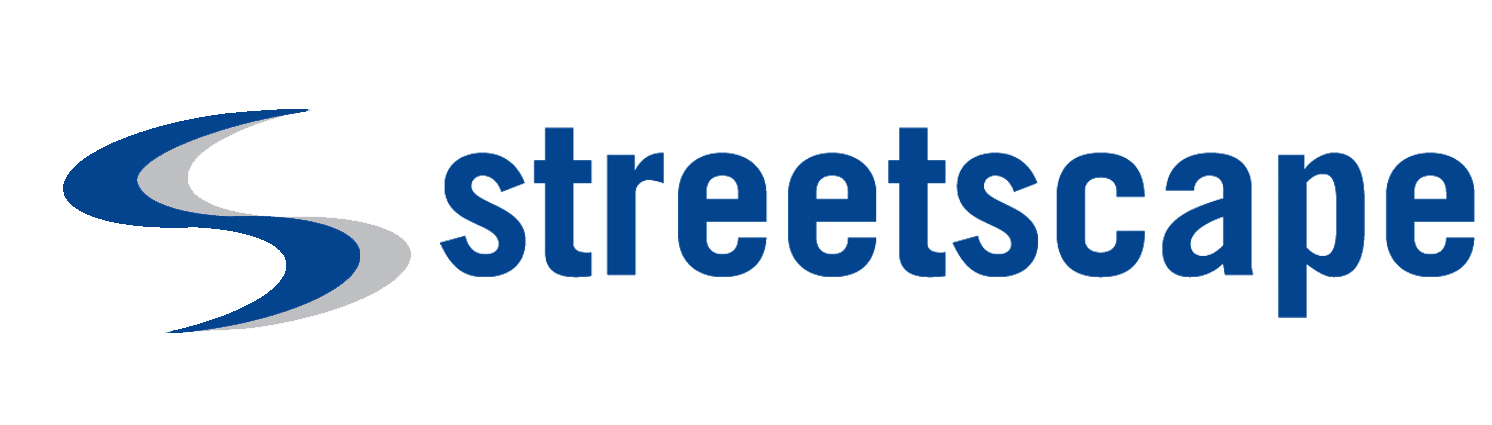 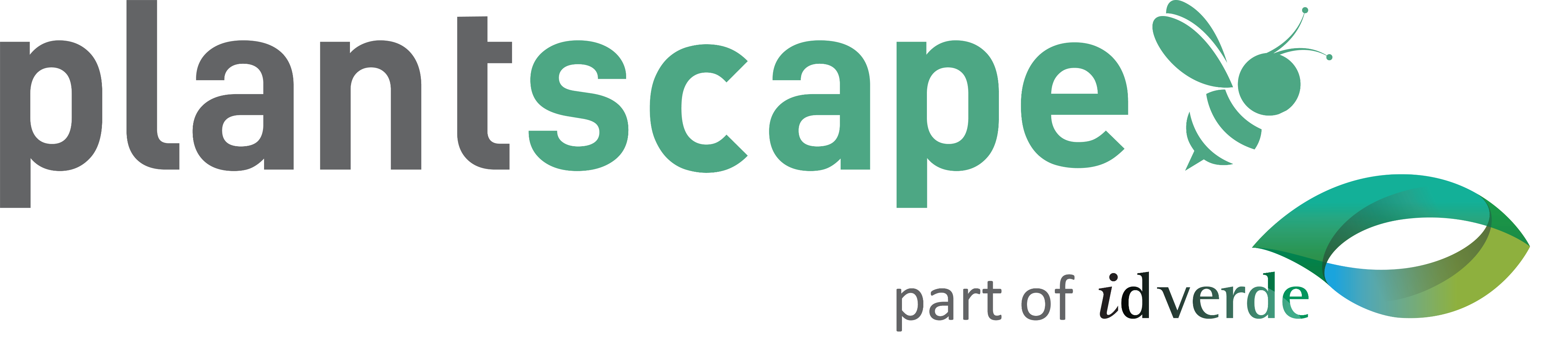 LRALC AGM 2024  Agenda
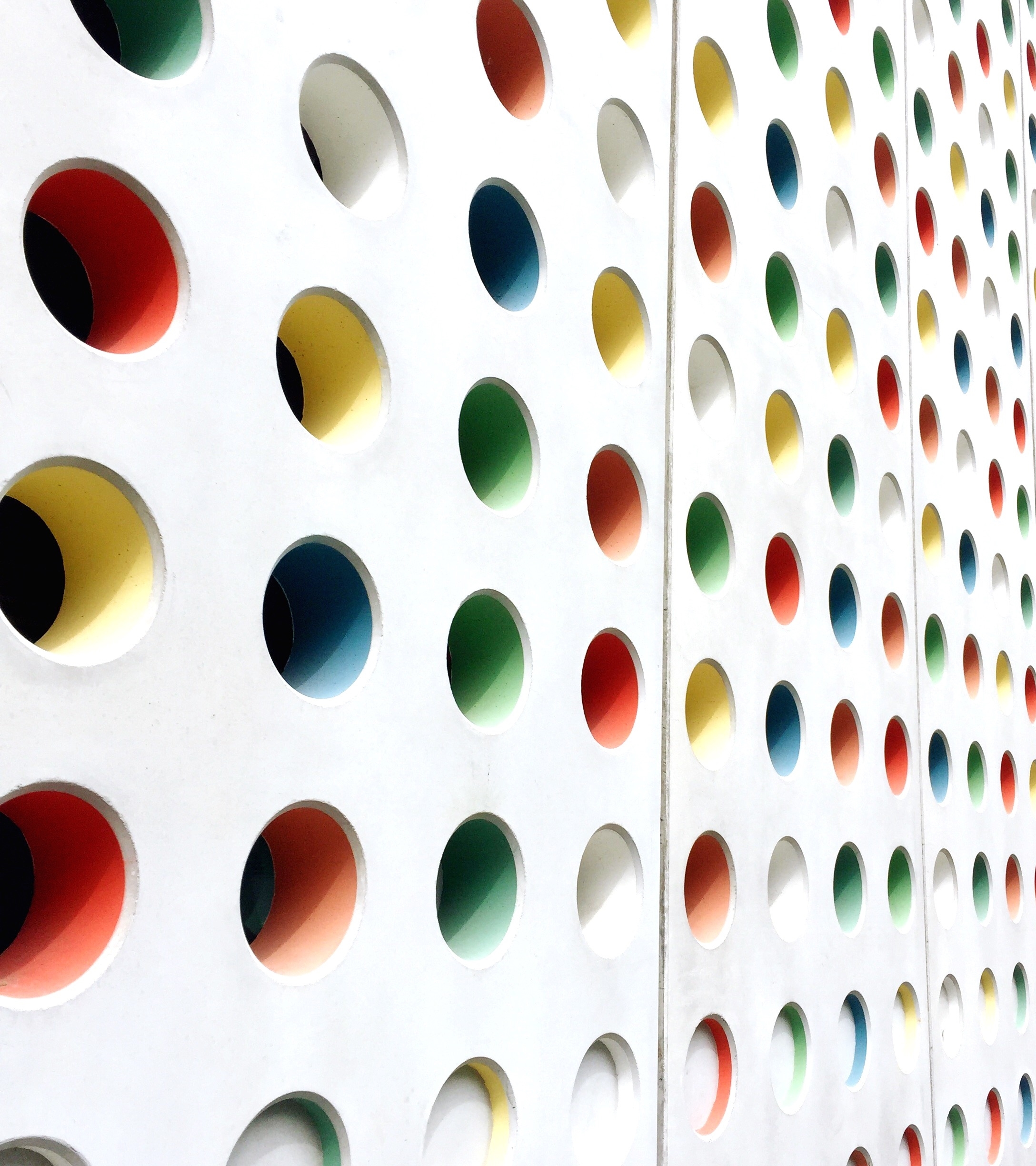 Prize Draw
Vice Chairman & AGM Chair
Geoff Hulland
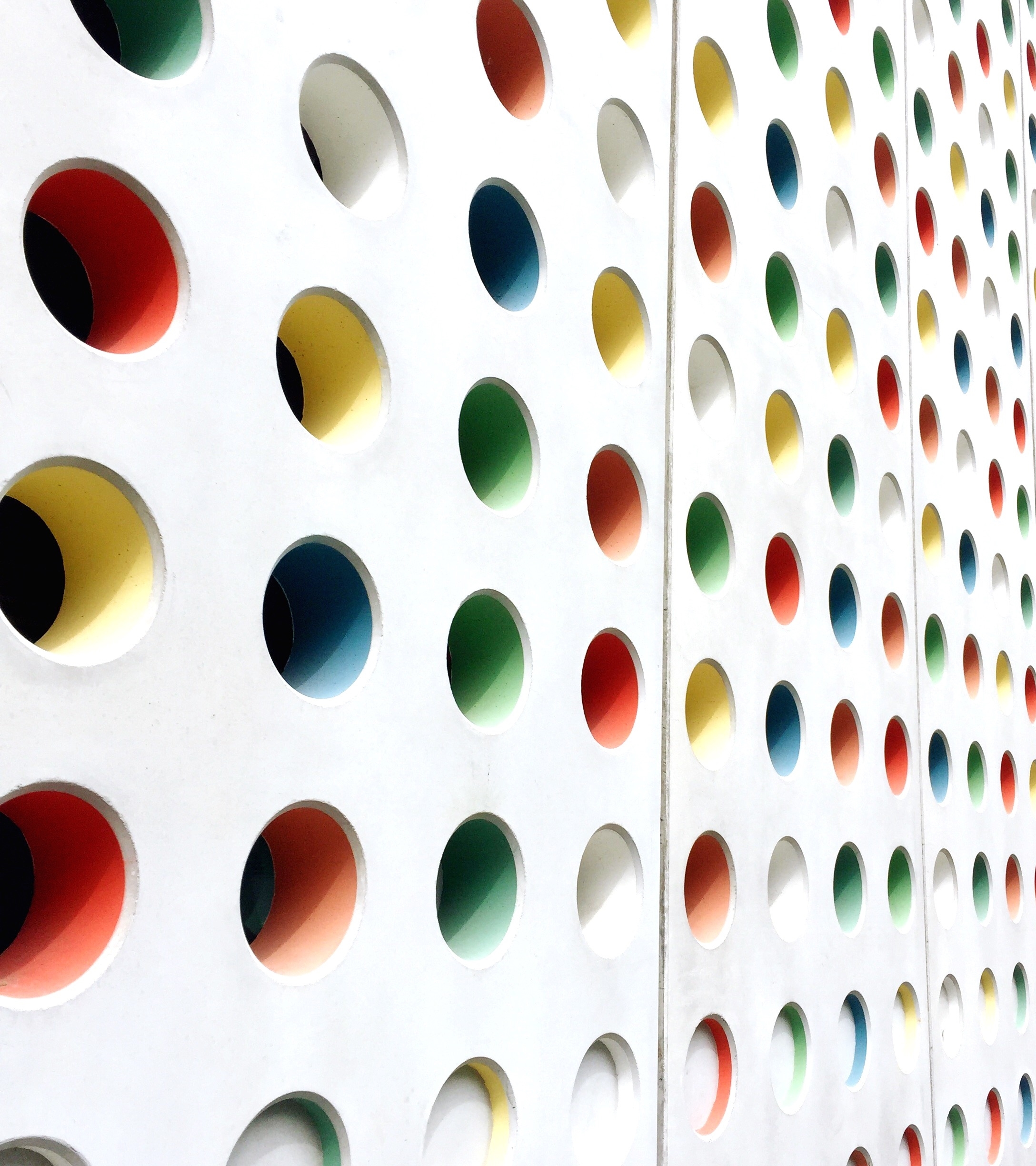 Plenary 2Plenary 2“Your Councils – What Will Your Priorities Be”
Vice Chairman & AGM Chair
Geoff Hulland
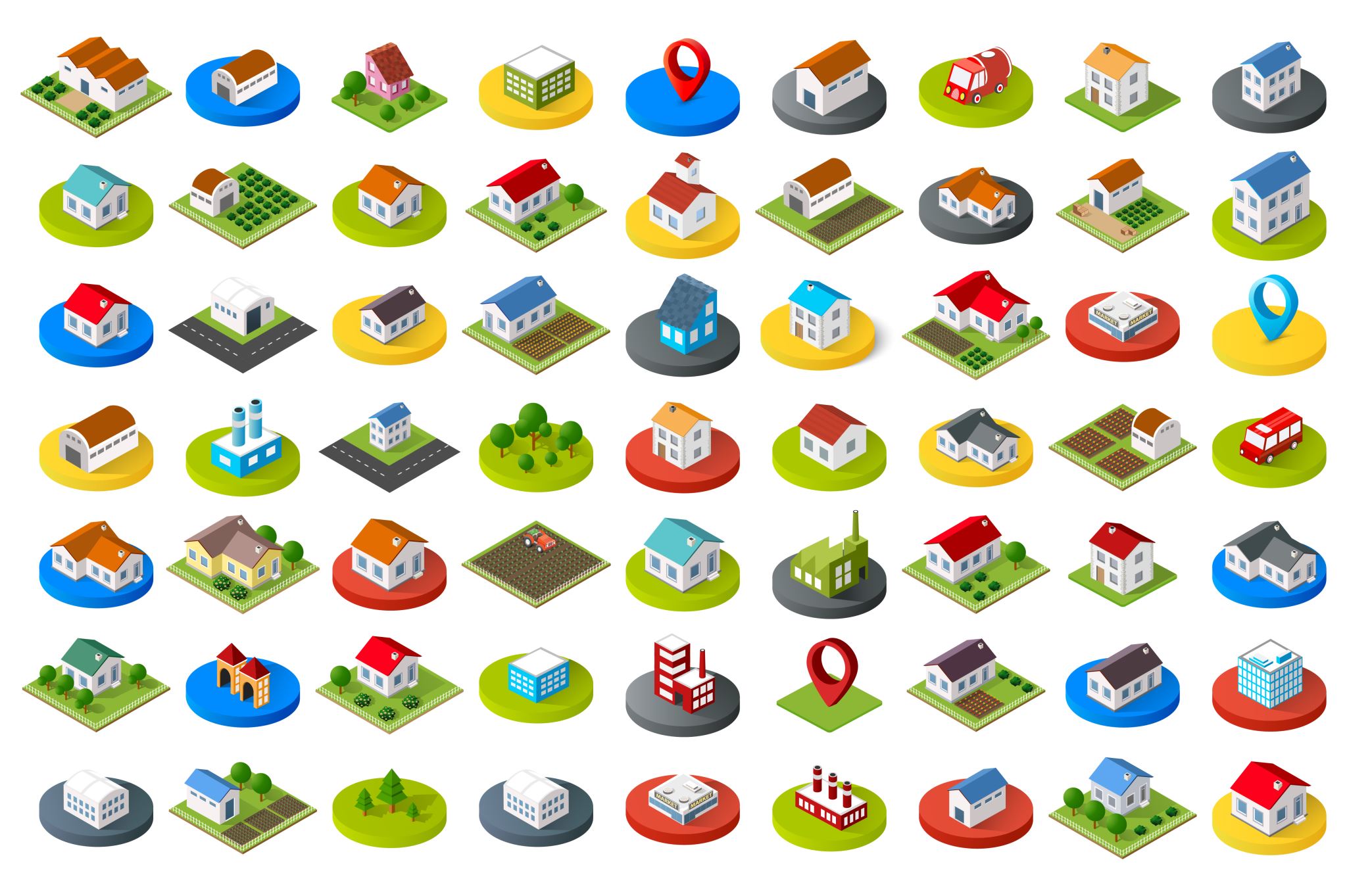 Hot Topics for Parish and Town Councils
Carbon Net Zero 
Local Council Award Scheme (LCAS) 
Moving to a gov.uk domain 
Consultation and community engagement 
Capital projects (community buildings, etc) 
Devolved services 
Precepting for the coming year
Budget Setting Autumn 2024
Forthcoming budget process will be challenging.
ALL councils regardless of size need to take the impact of inflation in to account.
Three opposing options – increase precept, cut activity, or draw on reserves.
Is what you do locally important?
Crisis may last longer still (middle east, etc) – longer term view needed.
Is cutting back going to deliver any meaningful savings for people?
Example of adding 10% (£33,754) to precept
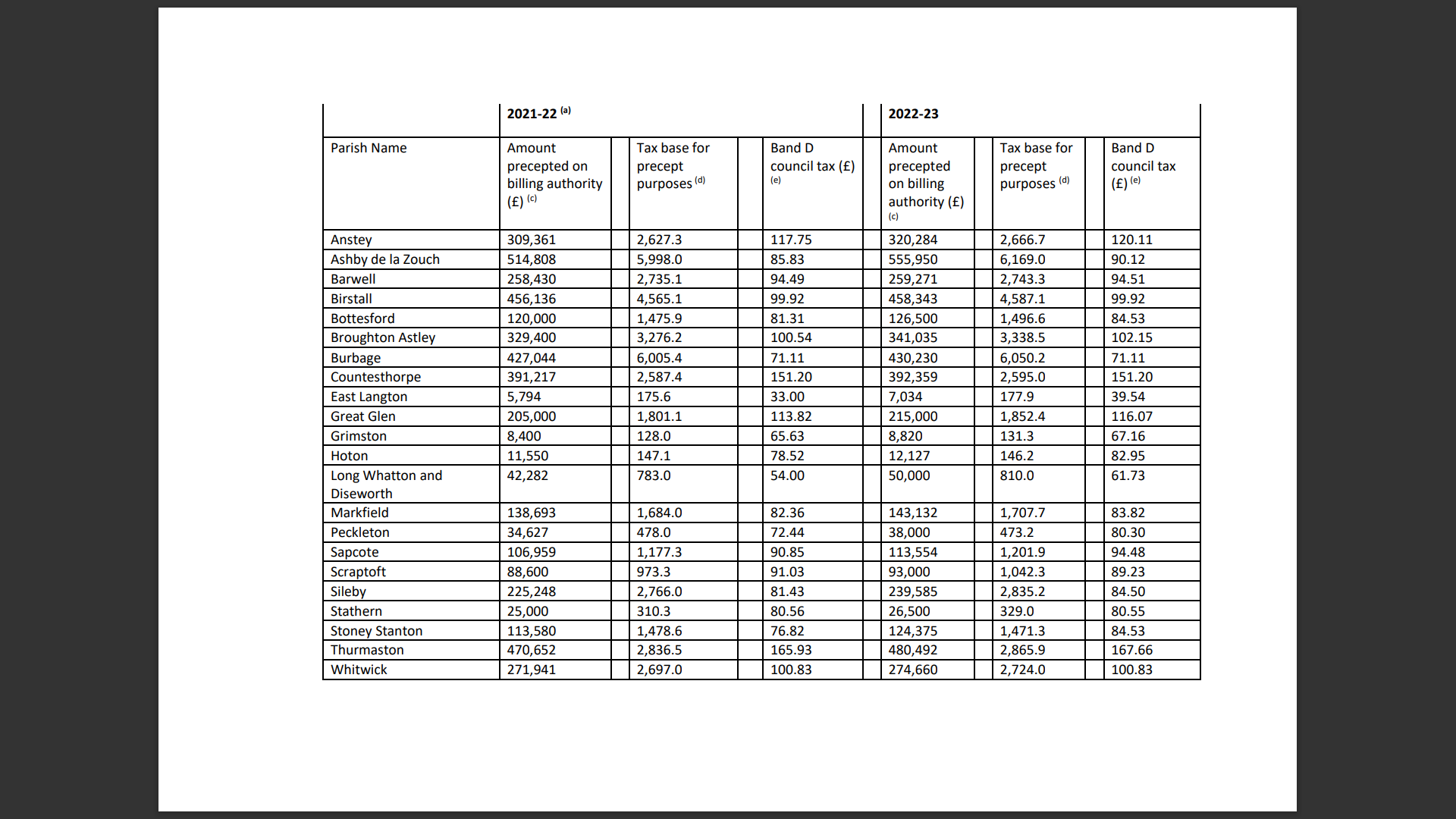 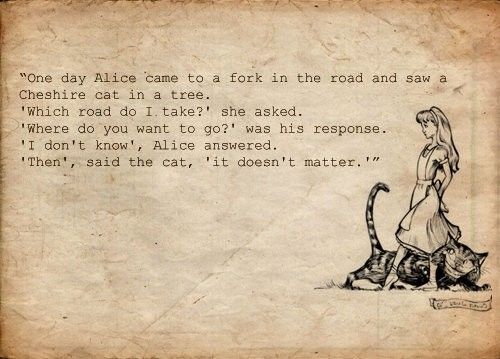 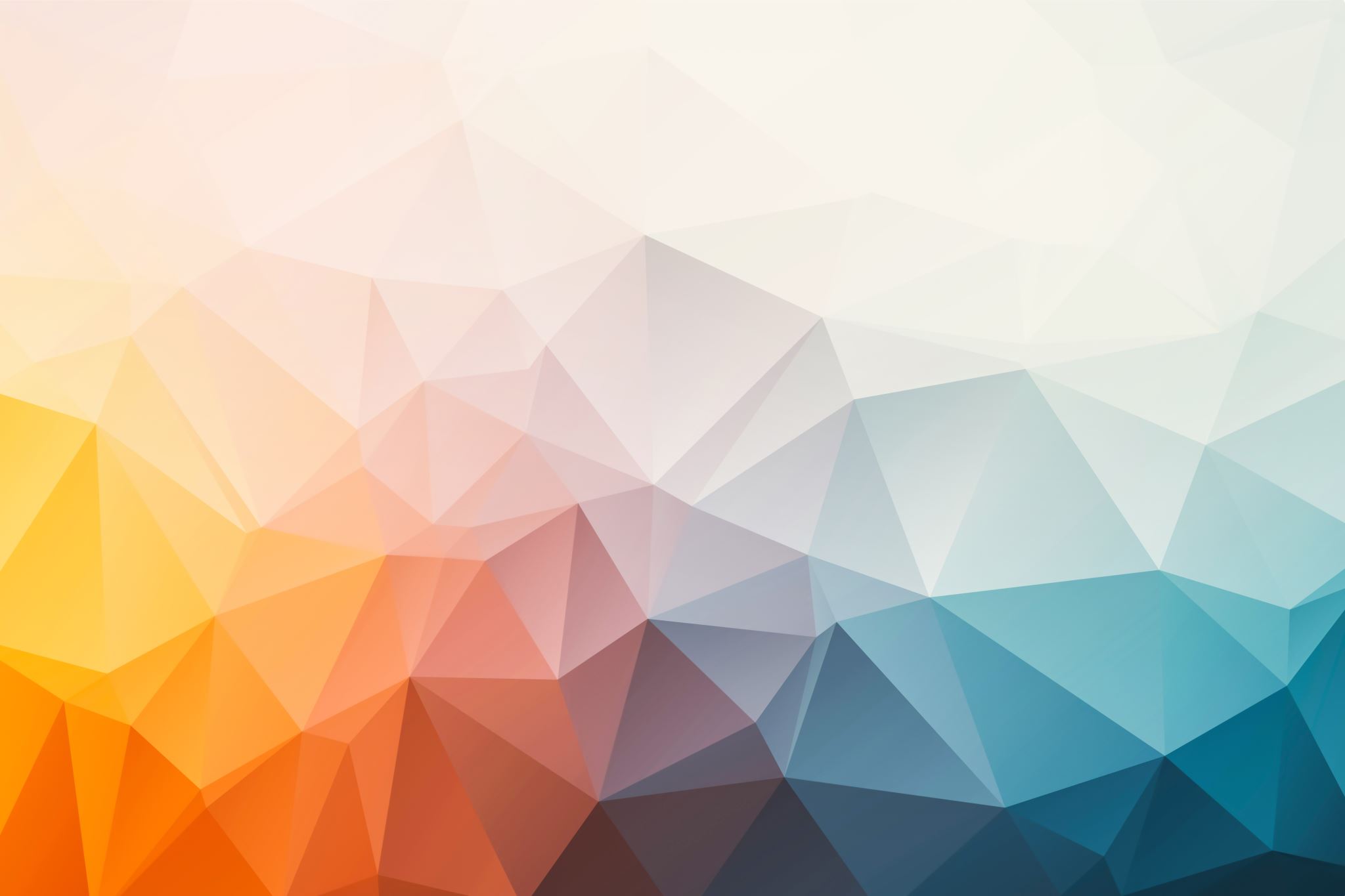 Planning for the Medium Term
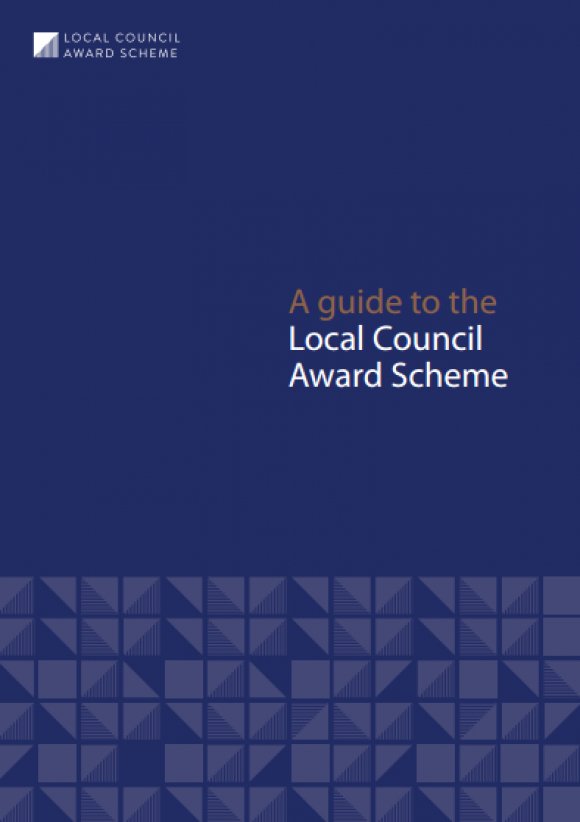 Quality Level:

“The action plan (or similar forward plan) summarises findings from community engagement and sets out aims and objectives that respond to community views”. 
“The action plan includes a timetable for actions to be completed with dates for reviewing the plan. The council’s budget shows how the action plan is put into practice”.
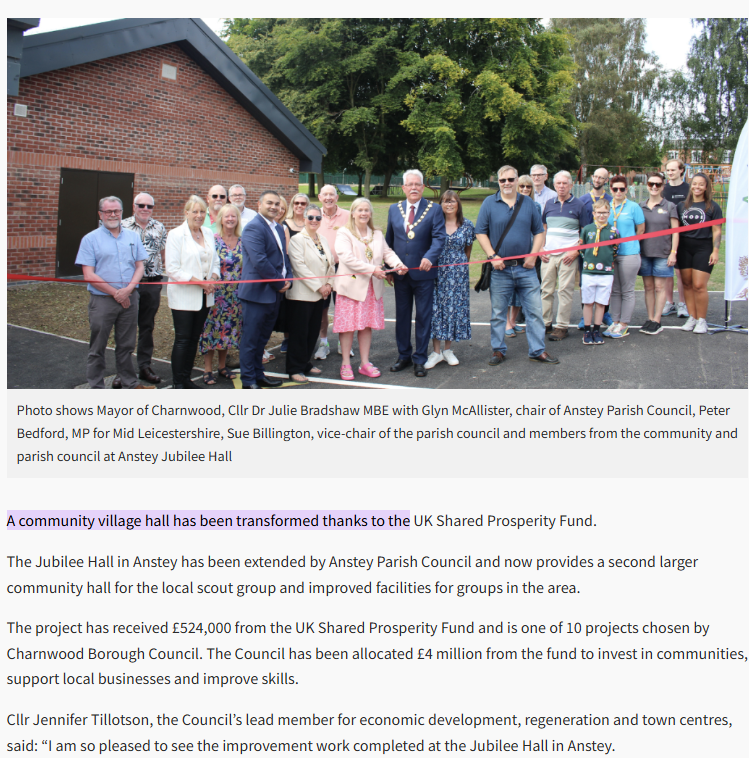 Anstey Parish Council’s Rebuild of Jubilee Hall.

Part funded by the UK Shared Prosperity Fund.
Community Consultation & Engagement
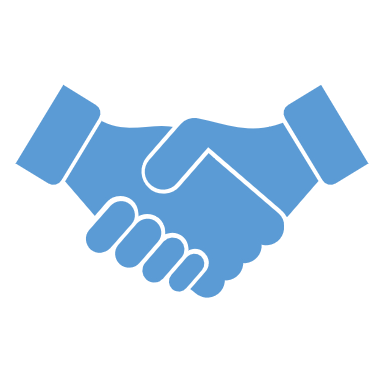 Helps ensure aims and objectives recognise community views
Informs parishioners where their money is going, and how much.
Avoids statements of opinion being presented as fact………..
Council meetings are not a form of consultation and engagement!
Be creative - Vox pop, stalls at community events, coin voting, being at shops, using annual parish meeting, participatory budgeting, etc
Professional research (especially for large high risk projects)
Don’t forget stakeholders and partners
See NALC and LCC toolkits for further guidance and ideas
Support available from LRALC
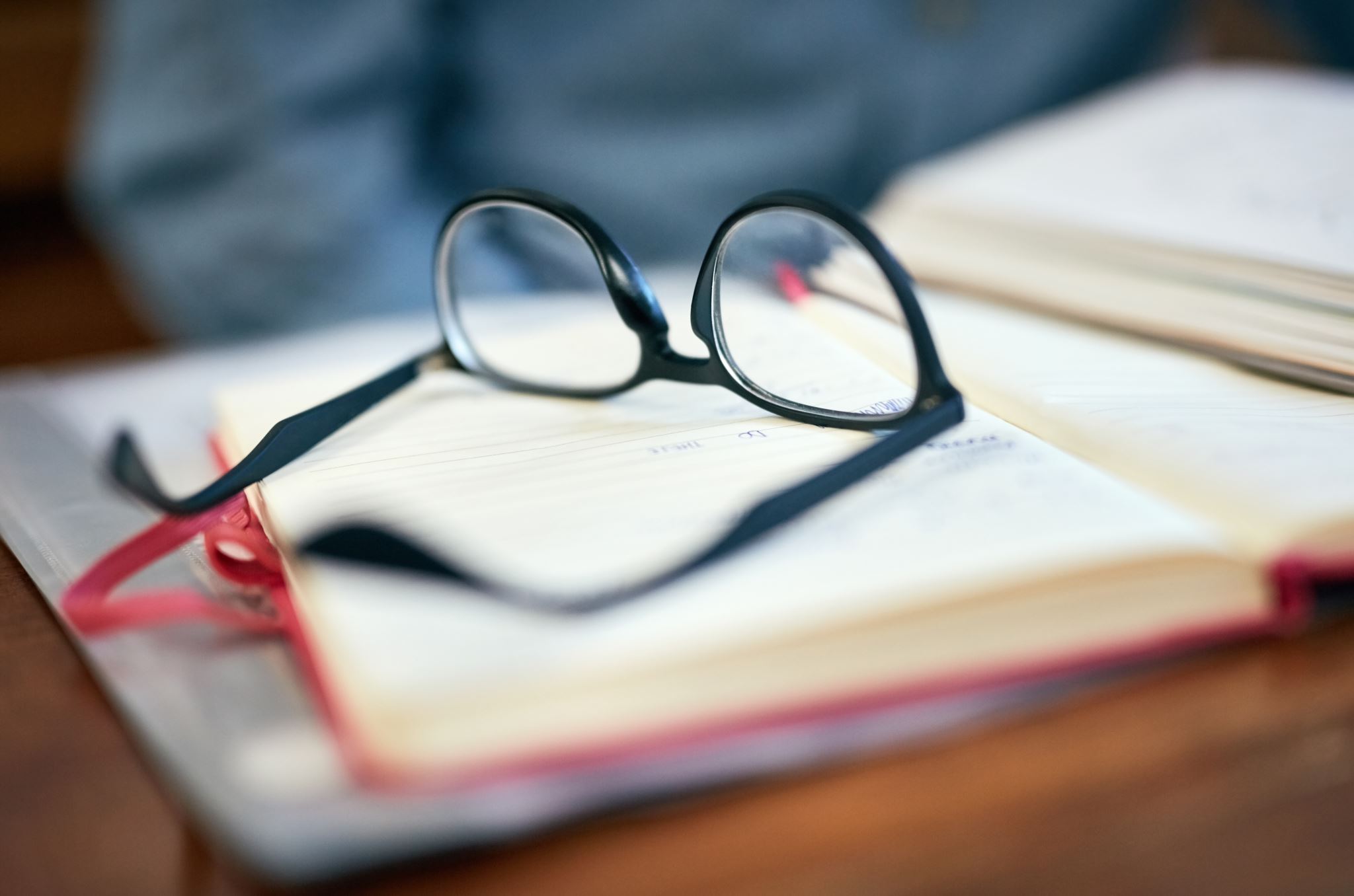 Questions?